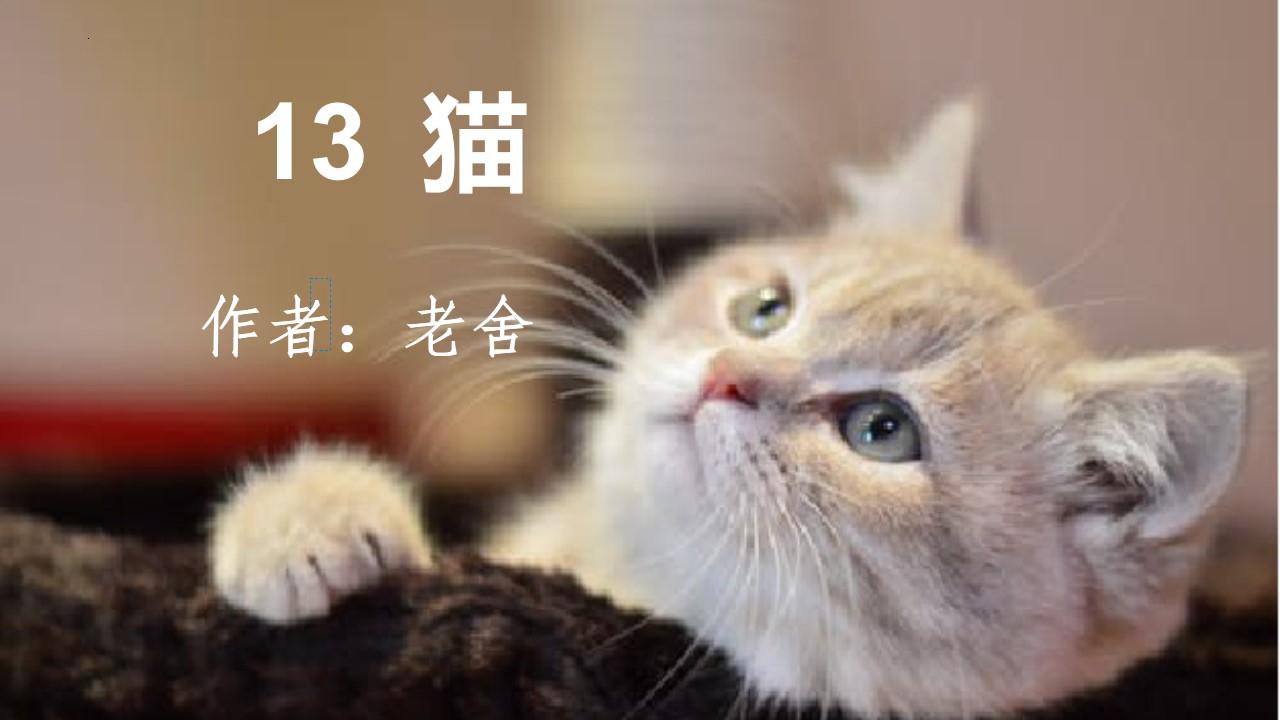 太伏中心小学校——雷焕琴
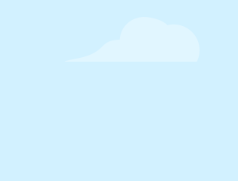 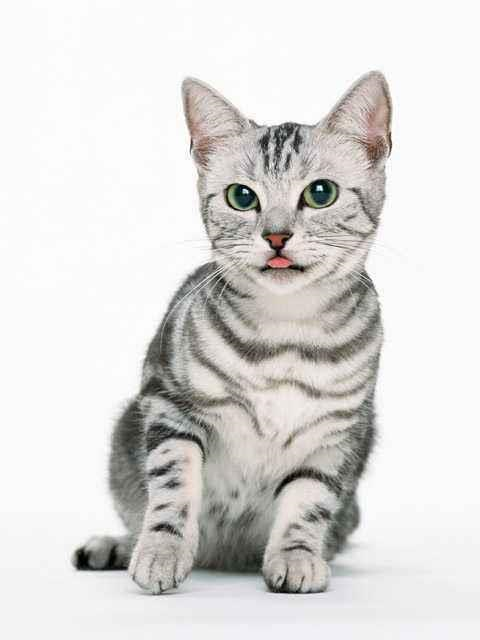 段落层次 第一部分（1-5）:第二部分（6）:
写了猫的古怪性格。
写刚满月的小猫的淘气。
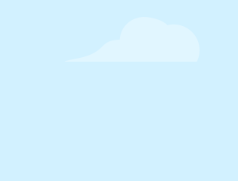 课文解读     找一找，想一想，课文前五个         自然段是围绕哪句话来写猫的？
猫的性格实在有些古怪。
总起句
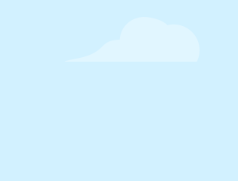 咱们先看看课文的第二自然段，作者是从哪几方面写大猫的的性格古怪呢？
读提示：
1、学生默读课文。
2、用——勾画相关语句，做出简单批注
   说它老实吧，它的确有时候很乖。它会找个暖和的地方，成天睡大觉，无忧无虑，什么事也不过问。可是，它决定要出去玩玩，就会出走一天一夜，任凭谁怎么呼唤，它也不肯回来。说它贪玩吧，的确是啊，要不怎么会一天一夜不回家呢？可是，它听到老鼠的一点儿响动，又是多么尽职。它屏息凝视，一连就是几个钟头，非把老鼠等出来不可！
说它老实吧，它的确有时候很乖。它会找个暖和的地方，成天睡大觉，无忧无虑，什么事也不过问。
乖
不过问
睡大觉
老实
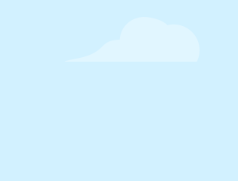 可是，它决定要出去玩玩，就会出走一天一夜，任凭谁怎么呼唤，它也不肯回来。说它贪玩吧，的确是啊，要不怎么会一天一夜不回家呢？
这里的“任凭”是“无论、不管”的意思。用“任凭……也……”这组关联词语，突出了猫极其贪玩，一玩起来就要玩个痛痛快快。
贪
玩
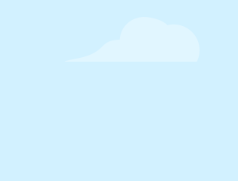 贪玩的猫不见了，谁会呼唤它呢？
可是，它决定要出去玩玩，就会出走一天一夜，任凭谁怎么呼唤，它也不肯回来。说它贪玩吧，的确是啊，要不怎么会一天一夜不回家呢？
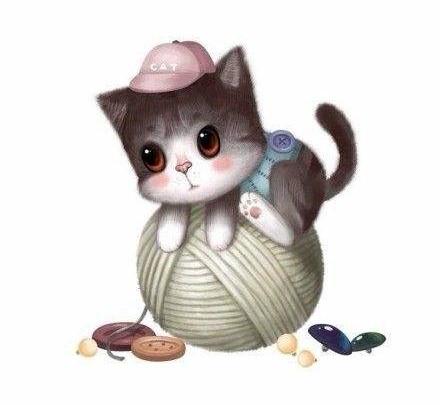 明贬实褒
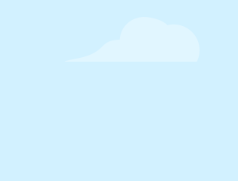 可是，它听到老鼠的一点儿响动，又是多么尽职。它屏息凝视，一连就是几个钟头，非把老鼠等出来不可！
尽 职
写猫“工作”时的认真负责，“屏息凝视”“一连就是几个钟头”“非……不可”写出了猫的耐心和执着。
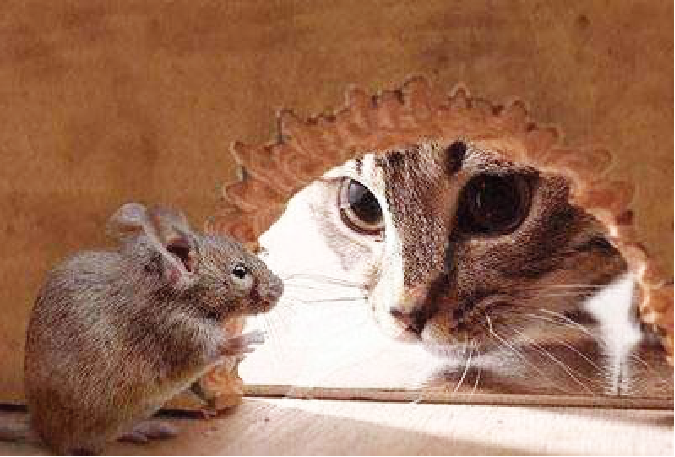 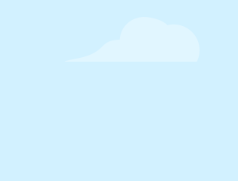 先概括猫的特点
再写具体的事例来表现
（具体事例透露喜爱）
说它老实吧，它的确有时候很乖。它会找个暖和的地方，成天睡大觉，无忧无虑，什么事也不过问。可是，它决定要出去玩玩，就会出走一天一夜，任凭谁怎么呼唤，它也不肯回来。说它贪玩吧，的确是啊，要不怎么会一天一夜不回家呢？可是，它听到老鼠的一点儿响动，又是多么尽职。它屏息凝视，一连就是几个钟头，非把老鼠等出来不可！
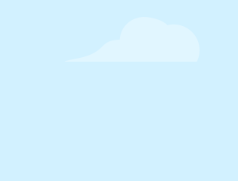 说它老实吧，它的确有时候很乖。它会找个暖和的地方，成天睡大觉，无忧无虑，什么事也不过问。可是，它决定要出去玩玩，就会出走一天一夜，任凭谁怎么呼唤，它也不肯回来。说它贪玩吧，的确是啊，要不怎么会一天一夜不回家呢？可是，它听到老鼠的一点儿响动，又是多么尽职。它屏息凝视，一连就是几个钟头，非把老鼠等出来不可！
如果去掉这些语气词行不行？为什么？谁愿意来读一读去掉语气词的句子。
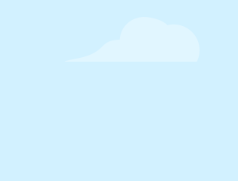 说它老实，它的确有时候很乖。它会找个暖和的地方，成天睡大觉，无忧无虑，什么事也不过问。可是，它决定要出去玩玩，就会出走一天一夜，任凭谁怎么呼唤，它也不肯回来。说它贪玩，的确是，要不怎么会一天一夜不回家？可是，它听到老鼠的一点儿响动，又是多么尽职。它屏息凝视，一连就是几个钟头，非把老鼠等出来不可！
没有了语气词句子变得生硬，就读不出老舍把猫当成孩子的感觉。这些语气词表现出了作者对猫的关切和喜爱。
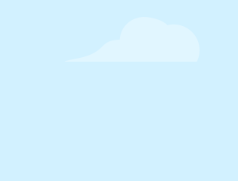 品读课文 猫老实，又贪玩，又尽职，文中怎么把这些不同的特点联系起来的？再读，找出文中连接的词语和句子。
说话语气露喜爱
“说它老实吧，它的确……” 
“可是……” ；
“说它贪玩吧，的确是啊……” 
“可是……”
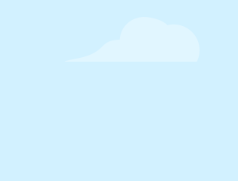 品读课文第三自然段
1、猫的温柔可亲表现在哪些地方？请你     找一找。
  2、哪些语句表现了老舍对猫的喜爱之情？
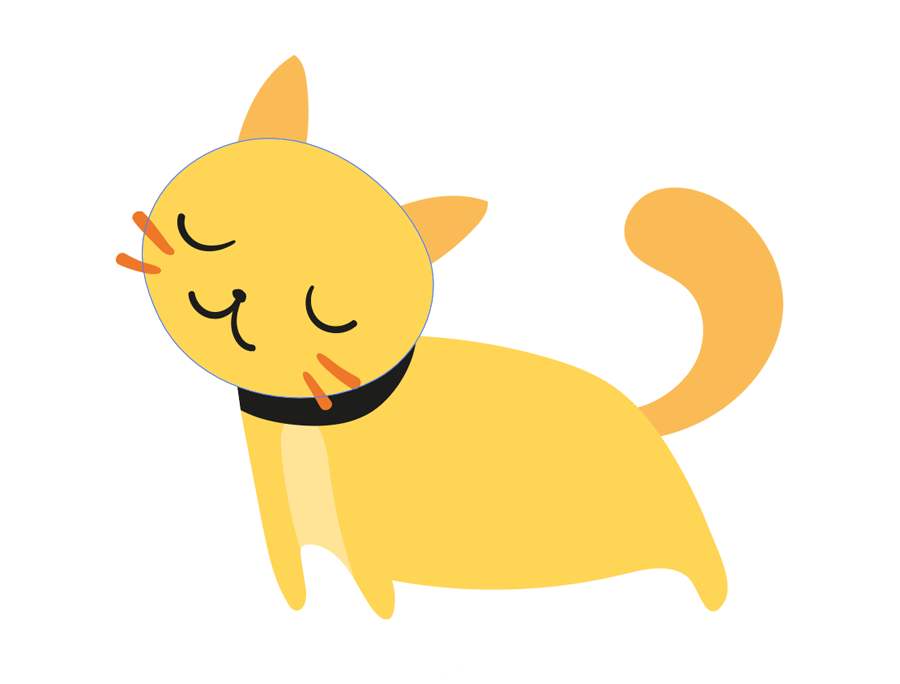 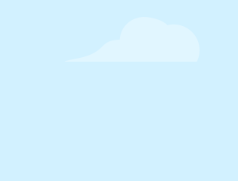 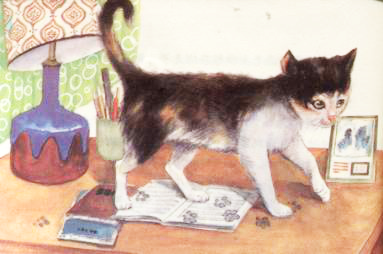 温柔可亲
它要是高兴，能比谁都温柔可亲：用身子蹭你的腿，把脖子伸出来让你给它抓痒，或是在你写作的时候，跳上桌来，在稿纸上踩印几朵小梅花。
从“小梅花”我体会到.....
那天老舍先生正在写一篇稿子，猫跳上来就踩了几个脏脚印。老舍先生想 ：---------
“梅花”一词指猫的脚印，这里运用比喻的修辞手法，生动形象地写出了猫的脚印的可爱，同时也表达了作者对猫的喜爱之情。
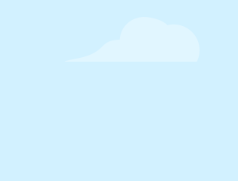 品读课文 猫高兴时着重写了猫不同的叫声，你能找出有关词语画出来吗？
它还会丰富多腔地叫唤，长短不同，粗细各异，变化多端。在不叫的时候，它还会咕噜咕噜地给自己解闷。这可都凭它的高兴。
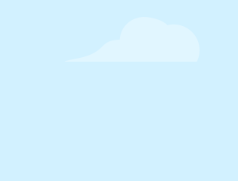 作者非常喜欢猫
它什么都怕，总想藏起来。可是它又那么勇猛，不要说见着小虫和老鼠，就是遇上蛇也敢斗一斗。
写猫既胆小又勇猛，作者运用了拟人的手法，说明作者非常喜欢猫。
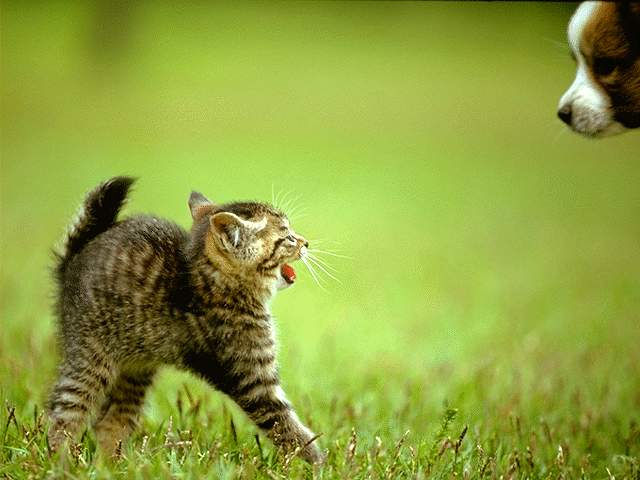 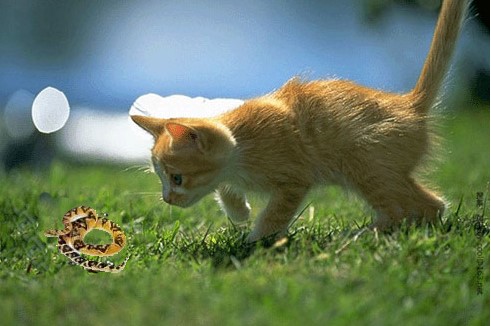 胆小
勇猛
大猫性格古怪，小猫淘气。作者是怎样写小猫的淘气的呢?一起来学习第六自然段。
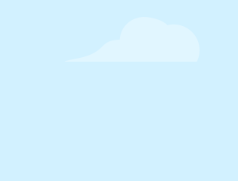 “更”字说明作者爱猫，但大猫与小猫作比较，对小猫的爱更深一层。
满月的小猫们就更好玩了，腿脚还不稳，可是已经学会淘气。妈妈的尾巴，一根鸡毛，都是它们的好玩具，耍个没完没了。一玩起来，它们不知要摔多少跟头，但是跌倒了马上起来，再跑再跌。它们的头撞在门上，桌腿上，和彼此的头上，撞疼了也不哭。
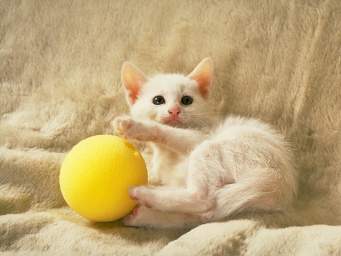 作者运用拟人化手法把小猫写得像小朋友一样淘气，可见作者非常喜欢猫。
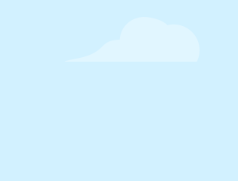 作者非常喜欢猫
生气勃勃  天真可爱
它们的胆子越来越大，逐渐开辟新的游戏场所。它们到院子里来了。院中的花草可遭了殃。它们在花盆里摔跤，抱着花枝打秋千，所过之处，枝折花落。你见了，绝不会责打它们，它们是那么生气勃勃，天真可爱！
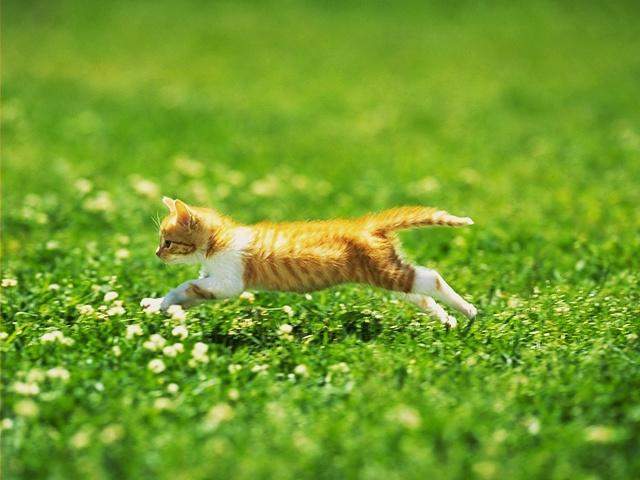 作者运用拟人化写法，把小猫写得像小朋友一样顽皮又可爱，可见作者非常喜欢猫。
“绝不会”特别能体现作者对猫的爱。
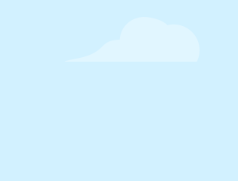 讨论交流作者是从哪几个方面来展现满月的小猫的淘气可爱的？
作者从三个方面展现了满月的小猫的淘气可爱：什么东西都玩；玩起来不怕摔跟头，也不怕疼；胆子越来越大，逐渐开辟新的游戏场所。
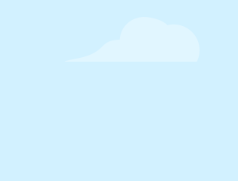 写作特点
本文字里行间流露出的作者对猫的喜爱之情深深地打动着我们，这与作者善于用一个个具体的事例来表现猫的特点是分不开的，在介绍猫性格古怪的时候，将看似矛盾的事情一一列出，使其性格鲜明起来；在写满月的小猫时，写它玩妈妈的尾巴、玩鸡毛，抱着花枝打秋千，多可爱呀！
    在写文章时，我们也可以用这种写法来描写人物或动物，可以使形象更丰满，文章更具体。
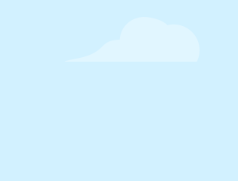 小练笔：体会句子表达的特点，再照样子写一写
说它老实吧，它的确有时候很乖。它会找个暖和的地方，成天睡大觉，无忧无虑，什么事也不过问。可是，它决定要出去玩玩，就会出走一天一夜，任凭谁怎么呼唤，它也不肯回来。
（写出猫看起来相互矛盾的特点。）
说                     吧，它的确                                  。 可是                                                  。
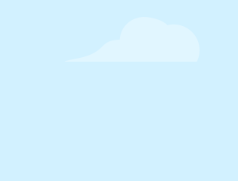 课后练习：